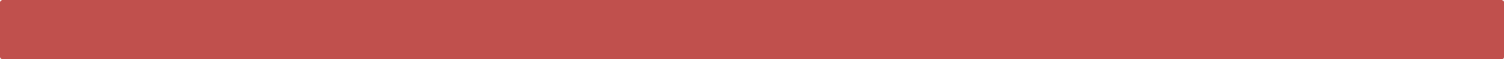 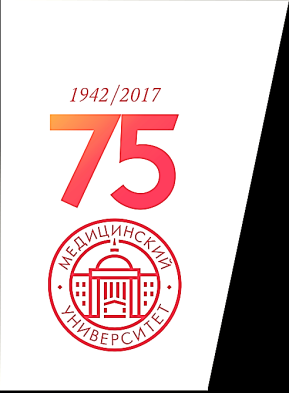 РЕКОМЕНДАЦИИ ПО ПОДБОРУ ЖУРНАЛАДЛЯ ПУБЛИКАЦИИ
Шереметова Ирина Александровна, руководитель Университетского библиотечного информационного центра
Красноярского государственного медицинского университета им.
проф. В.Ф. Войно-Ясенецкого (г. Красноярск)
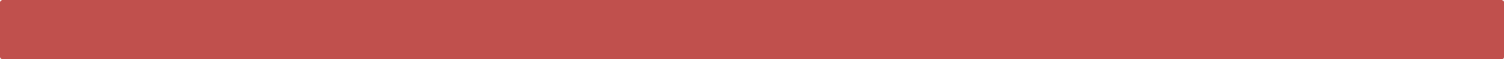 Цель публикации
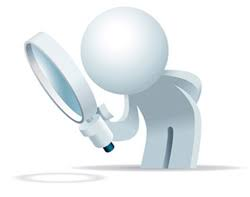 Видимость статьи в международном научном сообществе
Повышение статуса автора и его организации
Оценка научных результатов (цитирование, научный рейтинг, узнаваемость)
Новые коллаборации на международном уровне
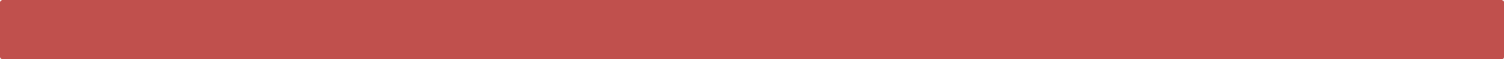 Типы публикаций
Оригинальная научная статья
Обзорная статья
Краткое сообщение
Письмо в редакцию
Передовая статья
И др.
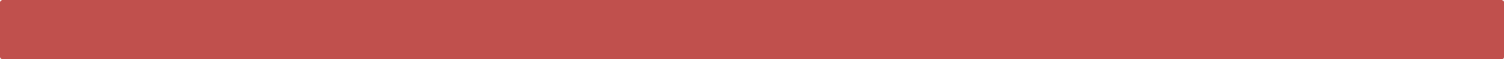 Публикация целесообразна, если
Представляет новые, оригинальные результаты или методы исследований
Представляет рационализацию (уточнение или иную интерпретацию) опубликованных результатов
Является обзором в области исследования или подведением итогов по определенной теме исследования
Публикуется с целью расширения, но не повторения знания в определенной области
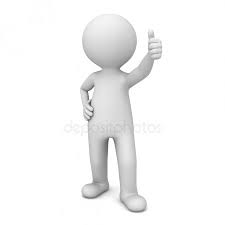 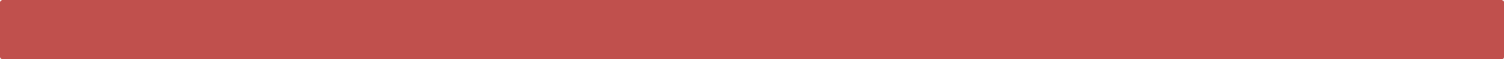 Публикация нецелесообразна, если
Представляет собой отчет, без научного результата
Содержит устаревшую информацию
Представляет собой дублирование ранее опубликованных работ
Содержит ошибочные, не применимые заключения.
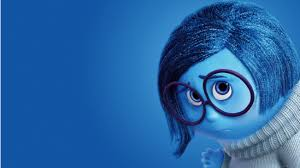 Международные стандарты публикаций
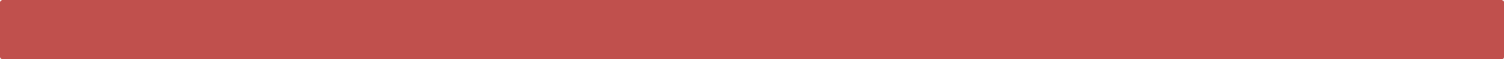 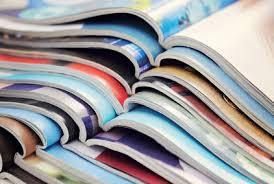 Выбор научного журнала
Анализ данных о журнале
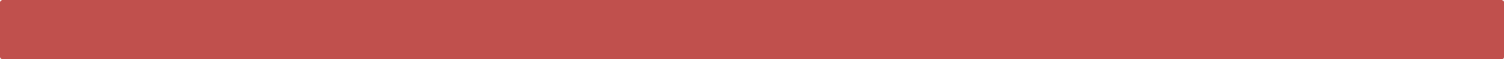 Недобросовестные журналы
сроки опубликования работы
отсутствие  рецензирования или просьба выслать рецензии
оплата публикаций (за рецензирование, ссылки на гранты, ускоренная публикация, льготы в обмен на цитирование)
объем изданий (дублирование статей, salami slicing «нарезка салями» (множество мелких работ одного исследования, малые статьи для увеличения кол-ва))
мультидисциплинарность
состав редколлегии
навязчивая рассылка
заочные конференции
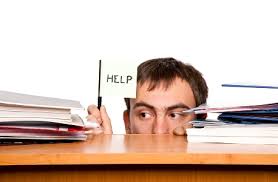 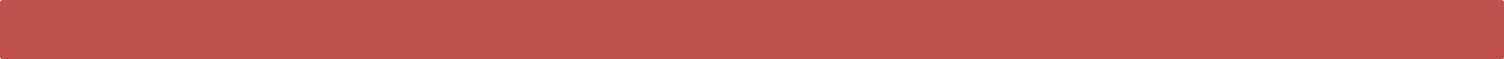 Журналы, удаленные из наукометрических баз данных
РИНЦ из 6000 журналов исключено 344 журнала
Web of Science
Scopus 01.02.2019 обновлен список российских журналов (520 наим. журналов). Исключены: «Биоорганическая химия», «Вестник хирургии им. И.И. Грекова», «Журнал эволюционной биохимии и физиологии», «Известия Академии наук. Серия химическая», «Медицинская техника», «Нейрохимия», «Онтогенез», «Паразитология», «Российский физиологический журнал им. И.М. Сеченова», «Химия и технология воды» 
Данные о журналах остались в базе.
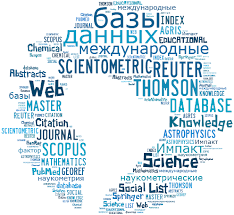 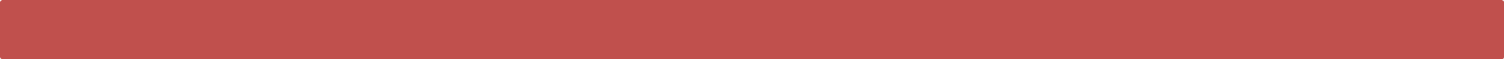 Библиографический менеджерEndNote
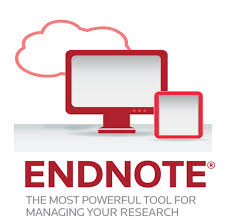 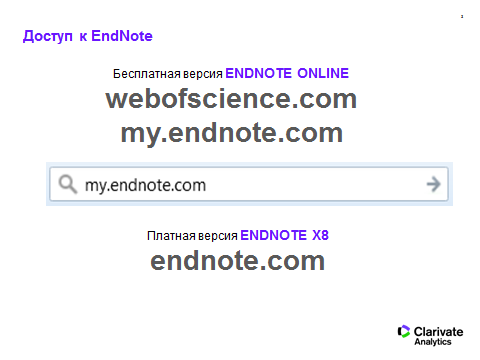 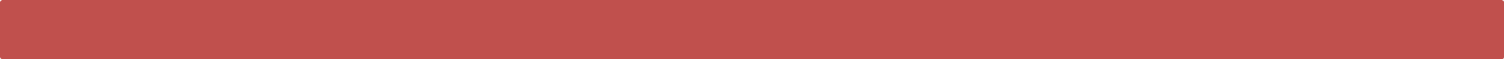 Доступ к EndNote online со страницы Web of Science
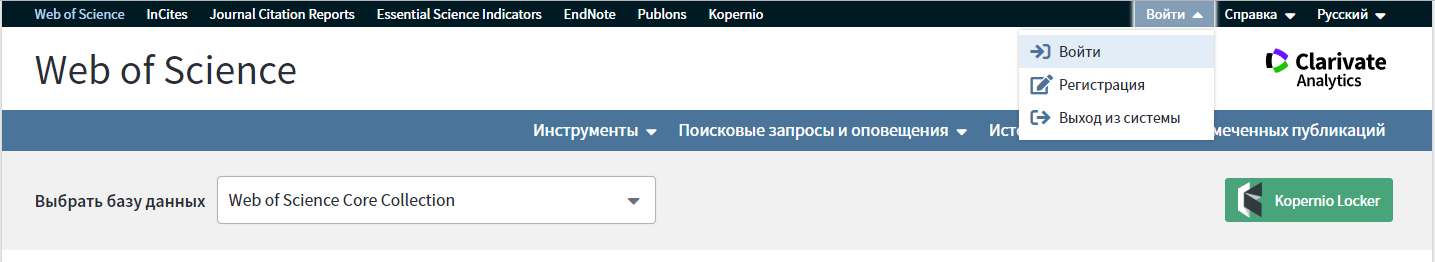 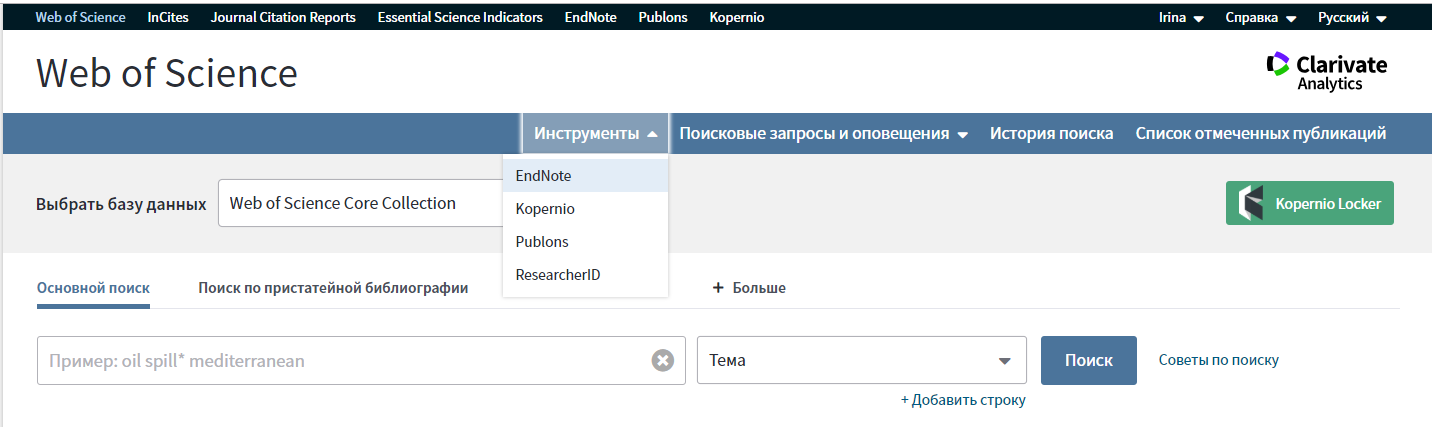 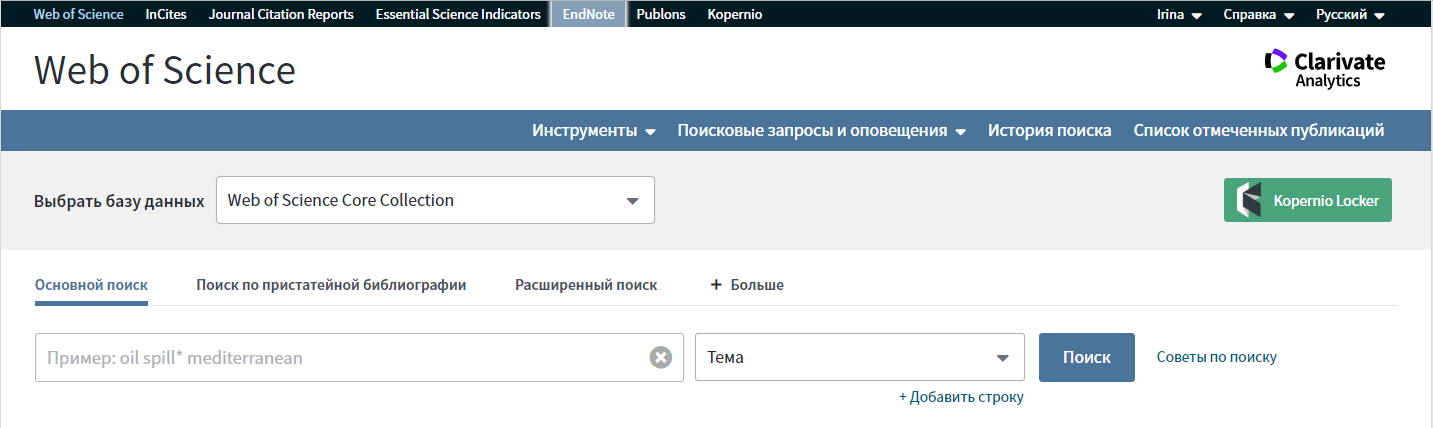 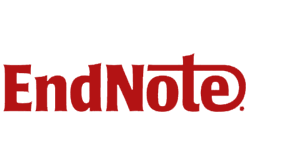 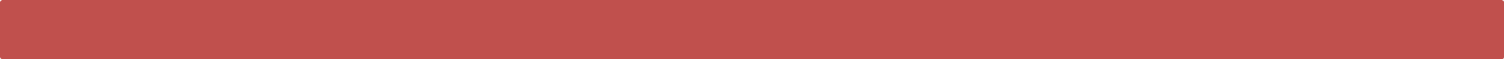 Подбор международного журнала через
Откройте вкладку Match
Внесите название и резюме статьи на английском языке в соответствующие поля
Нажмите кнопку поиска 
Для просмотра обучающего ролика на канале YouTube воспользуйтесь ссылкой: https://www.youtube.com/watch?v=NSl2xudD8Tc
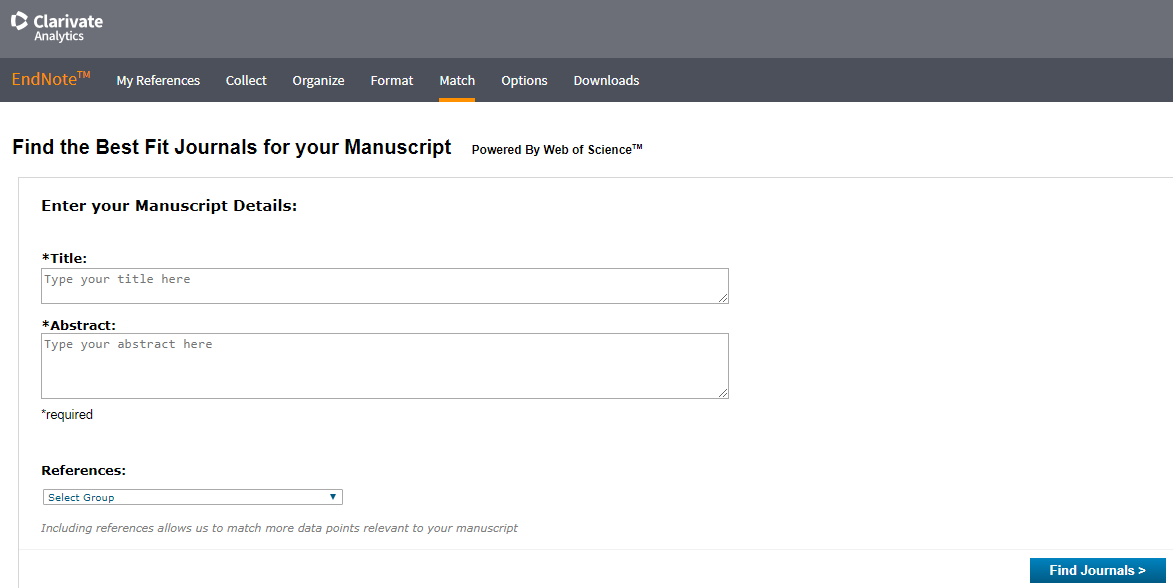 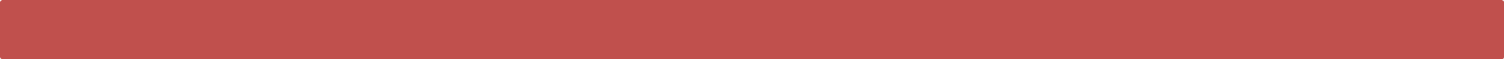 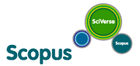 Поиск журналов через Scopus
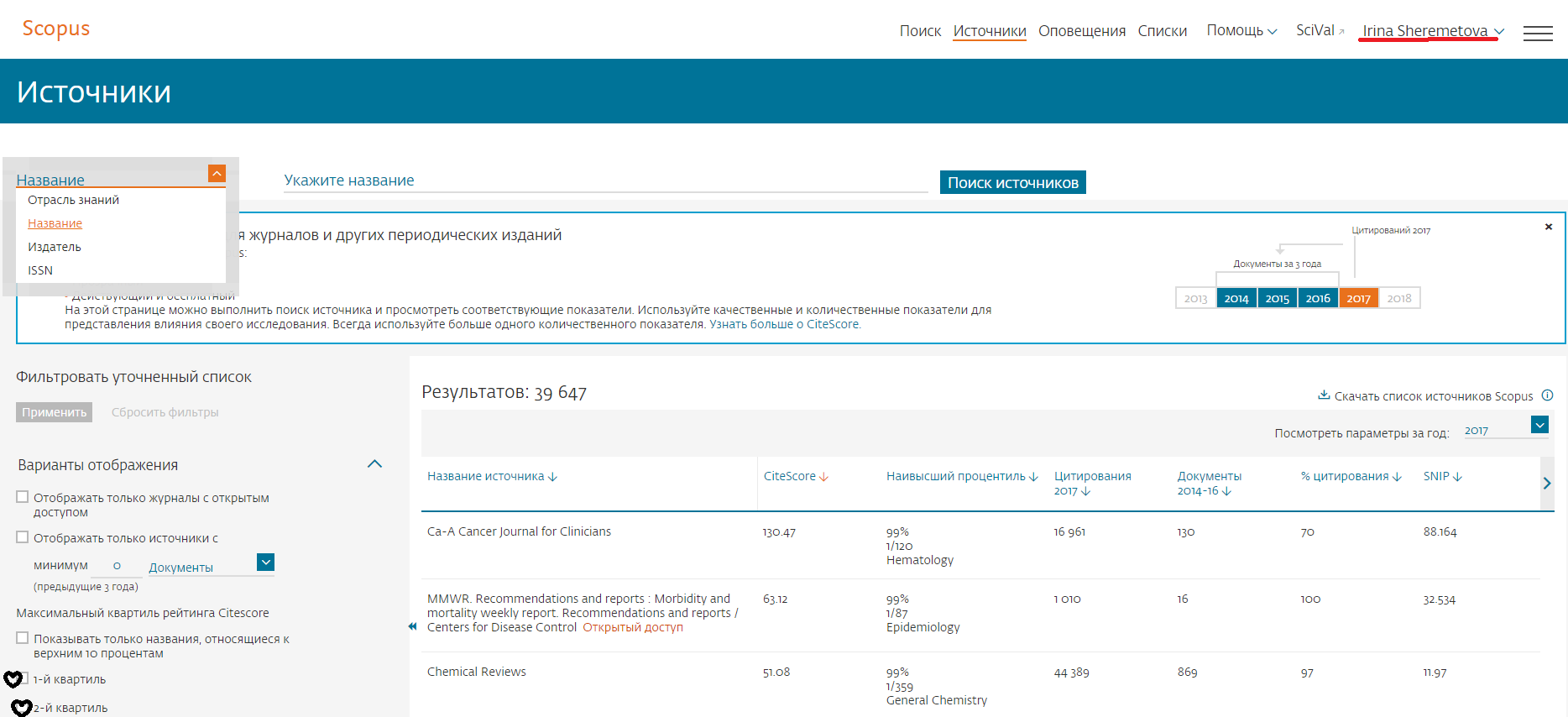 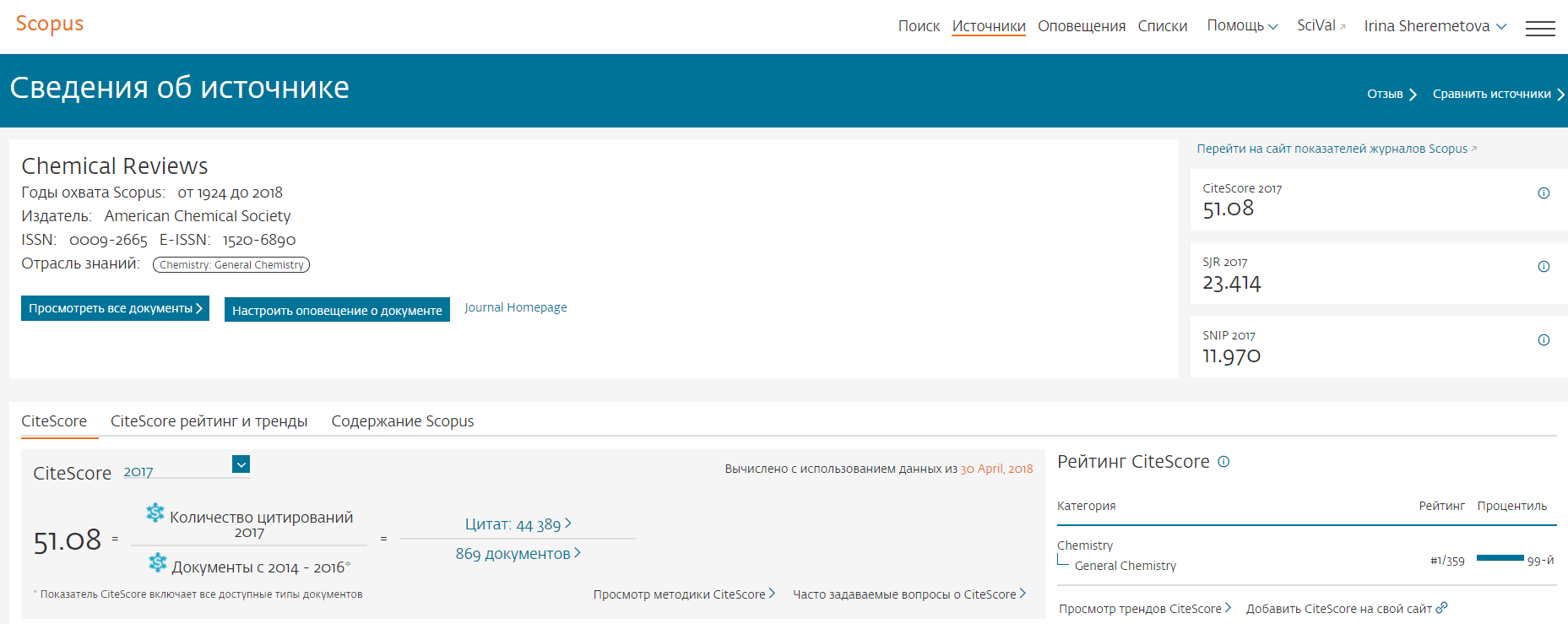 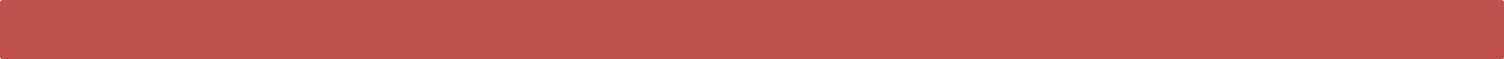 https://journalsuggester.springer.com/
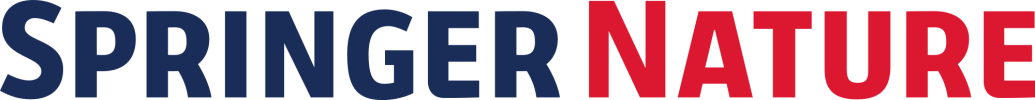 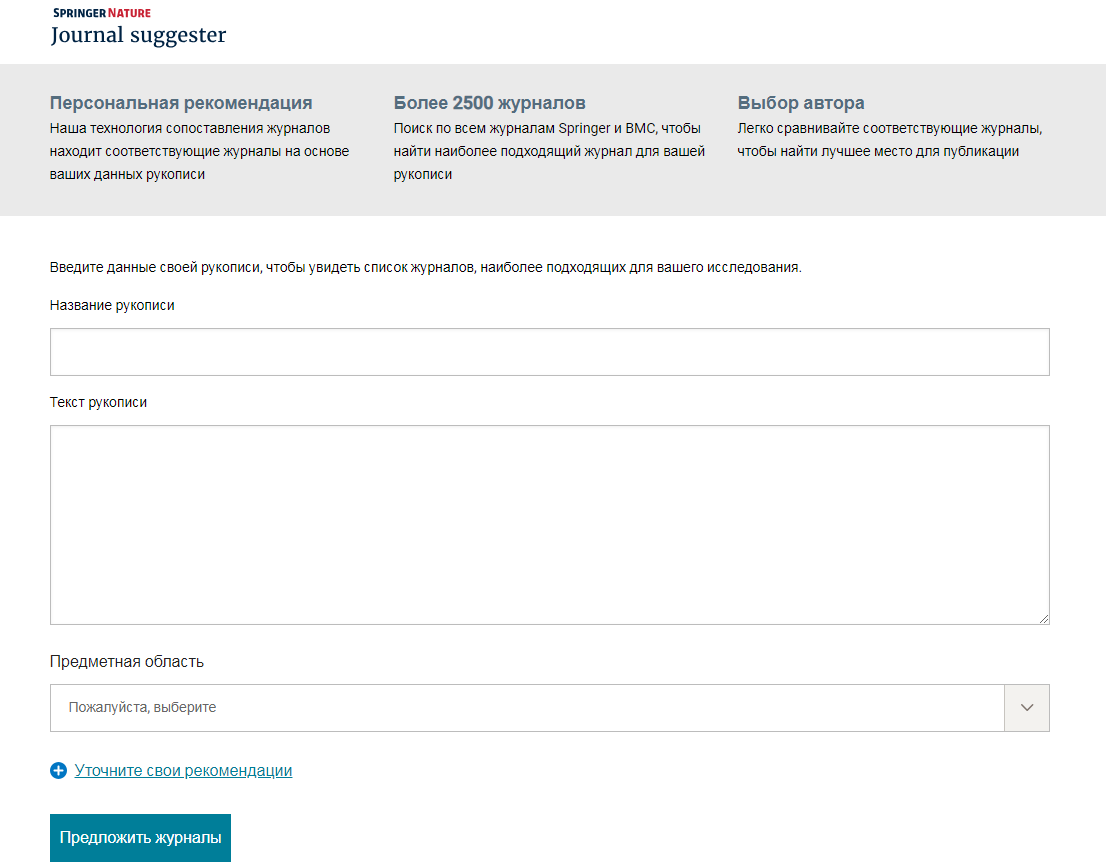 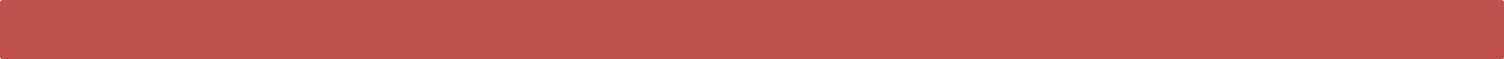 https://journalsuggester.springer.com/
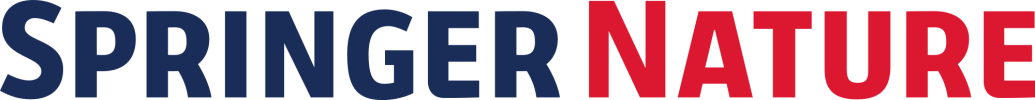 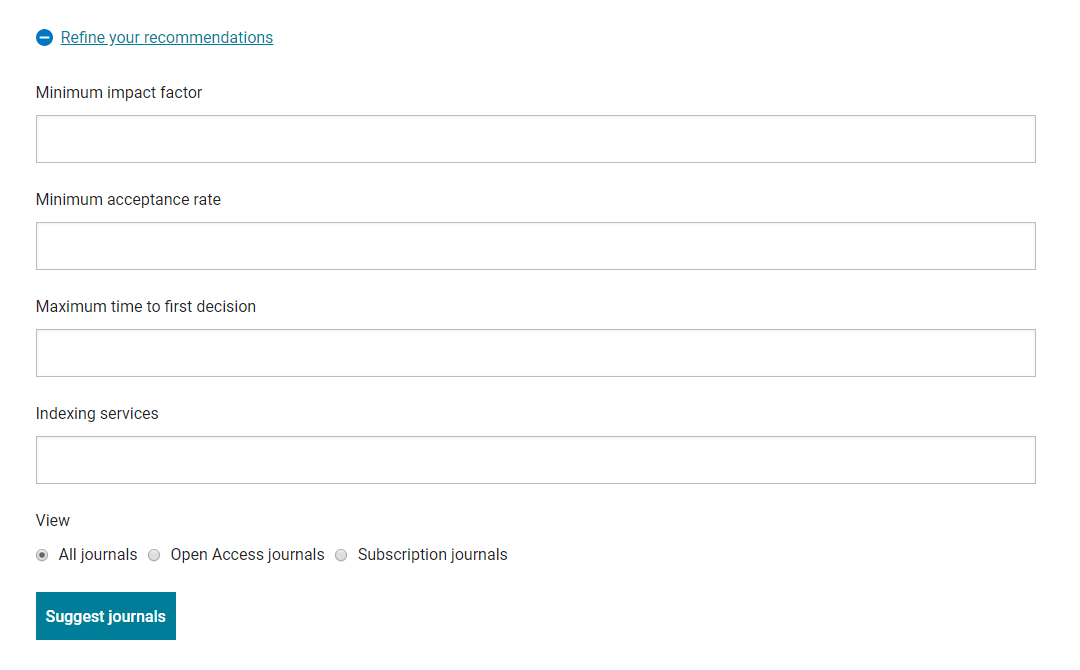 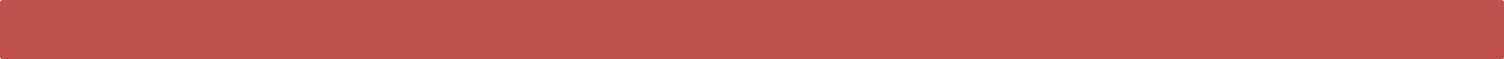 Elsevier https://journalfinder.elsevier.com/
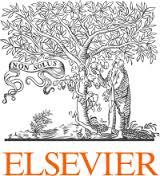 № 1, 2018    8 статей:  3 КРАСГМУ  
2 РФ (СИМФЕРОПОЛЬ, ВОЛГОГРАД)
ИТАЛИЯ, НЕПАЛ, ЯПОНИЯ
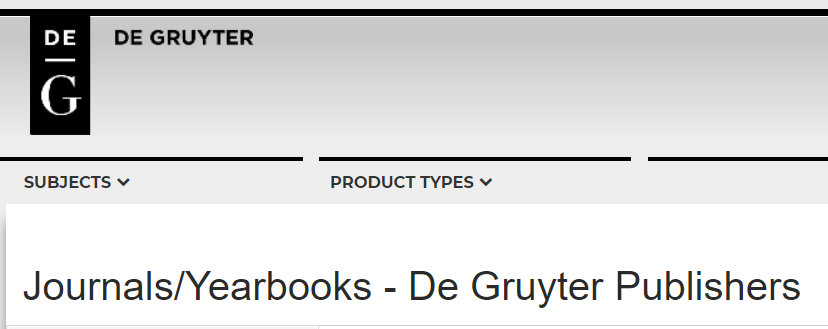 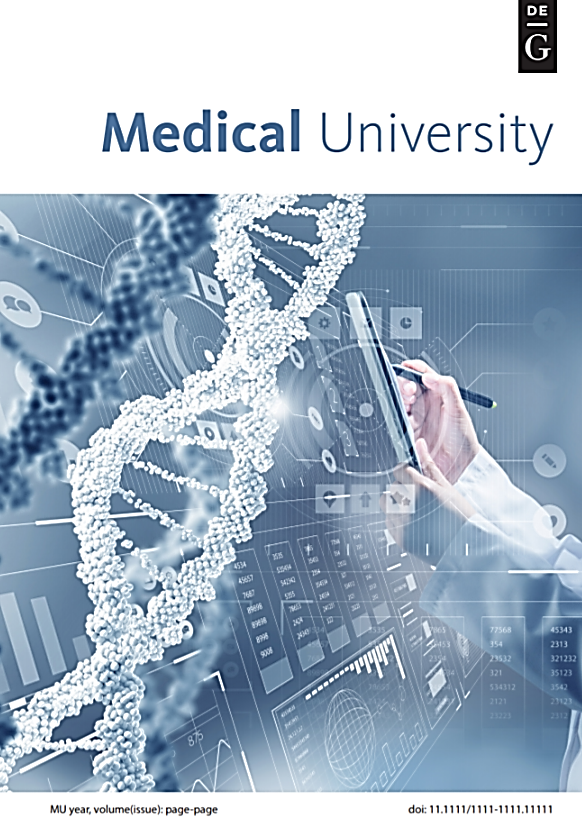 ВЫШЕЛ 1 ТОМ НОВОГО 
международного журнала КрасГМУ 
MEDICAL UNIVERSITY
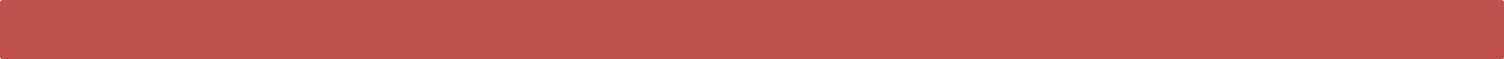 Рекомендуемые источники
Pекомендации Комитета по научной этике публикаций (Committee on Publication Ethics, COPE)

 Рекомендации по проведению, описанию, редактированию и публикации результатов научной работы в медицинских журналах Международного комитета редакторов медицинских журналов (ICMJE)

Методические рекомендации по подготовке и оформлению научных статей в журналах, индексируемых в международных наукометрических базах данных. Краткие рекомендации для авторов по подготовке и оформлению  научных статей в журналах, индексируемых в международных наукометрических базах данных / авт.-сост.: О. В. Кириллова, С. Л. Парфенова, Е. Г. Гришакина и др. – М.: Наука, 2017 – 159 с.
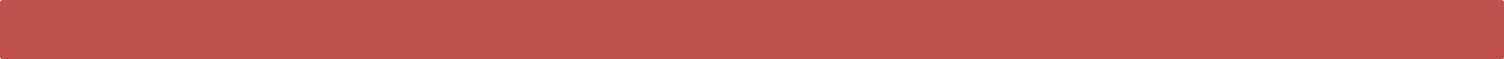 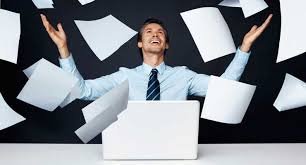 Спасибо за внимание!
Шереметова Ирина Александровна
email: irina@krasgmu.ru
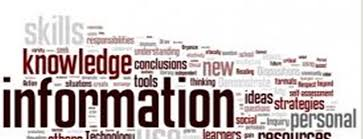